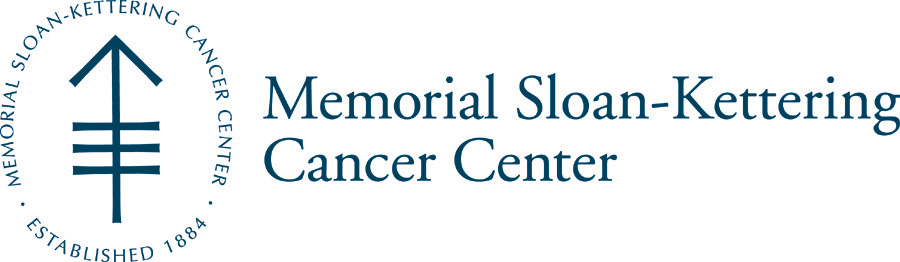 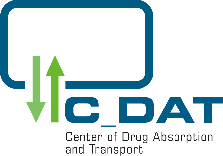 Epigenetics in glioma-MGMT, ABCB1 and ABCG2 methylation in glioma
HKS
Tumore
Moritz C. Oberstadt, PhD
HKS
Tumore
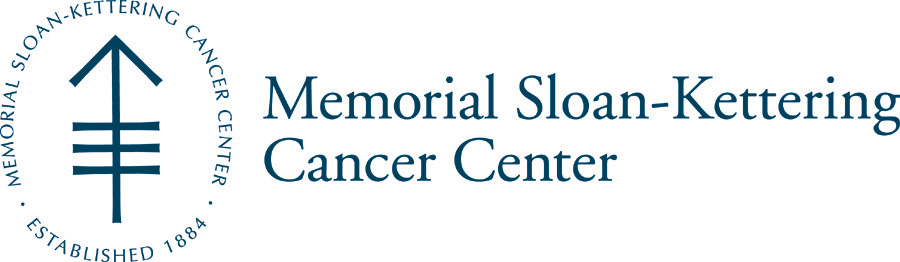 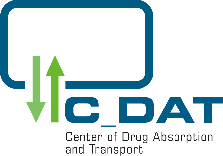 Tumor diseases
One of the leading death causes
HKS
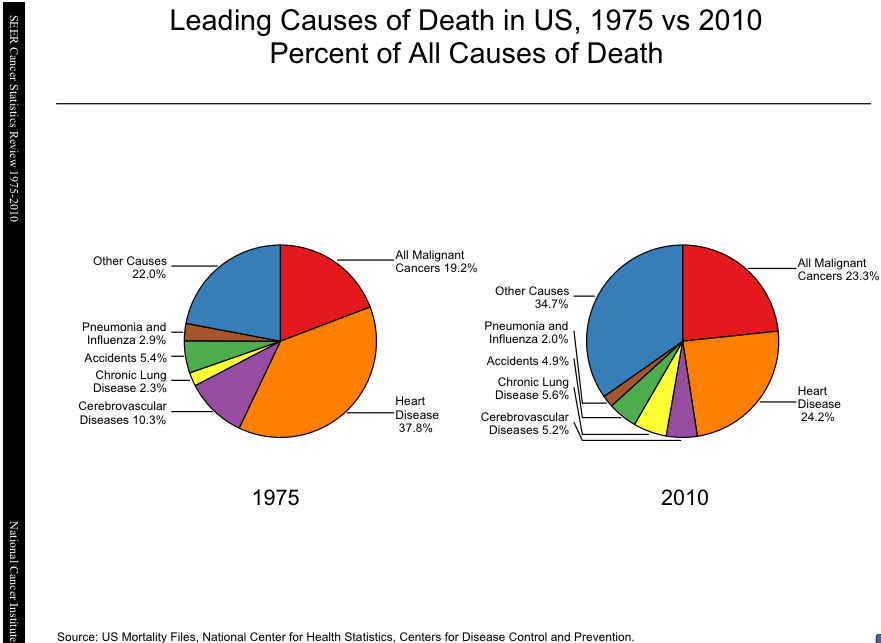 Tumore
US Mortality Files, National Center for Health Statistics, Centers for Disease control and Prevention
High maligne tumors with low 5 years overall survival (OS):

	- Brain tumors (13%/15%)

	- Stomach- (12%/13%) and Oesophaguscarcinoma (7%/8%)

	- Lung carcinoma (6%/6%)

	- Pancreas carcinoma (3%/2%)			http://info.cancerresearchuk.org
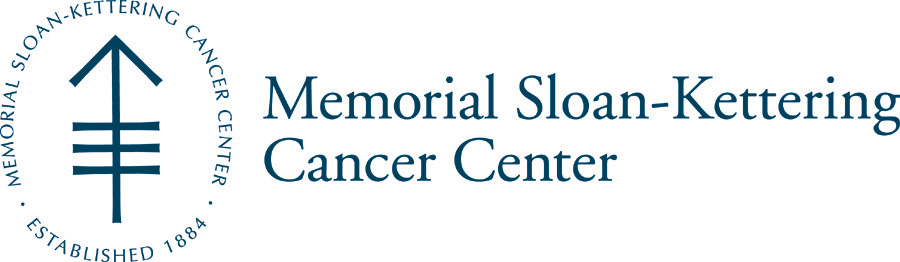 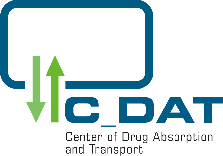 Glioblastoma multiforme
Glioblastoma multiforme is the most frequent and aggressive 
	primary brain tumor in adults
Referring to WHO cassification of brain tumors: Grade IV
All other Gliomas
10.1 %
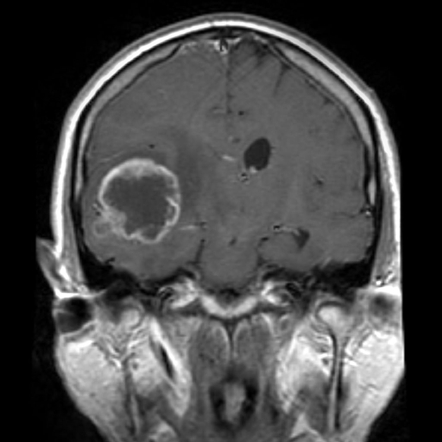 Ependymoma
5.6 %
Oligodendroglioma
9.2 %
Glioblastoma
50.7 %
Pilozytic Astrocytoma
5.7 %
Diffuse Astrocytoma
1.7 %
Anaplastic Astrocytoma
7.9 %
All other Astrocytomas
9.1 %
www.radiopaedia.org
www.medscape.org
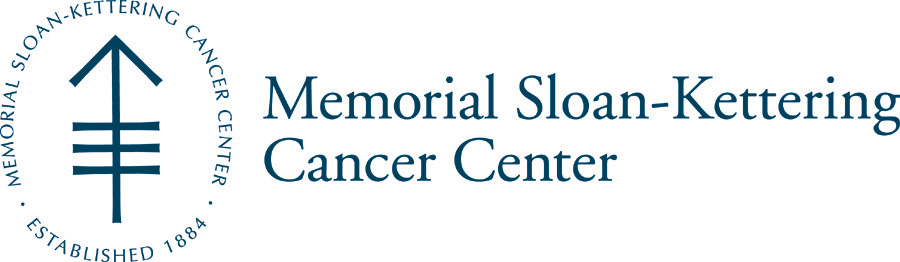 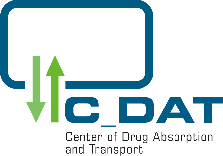 Glioblastoma multiforme
Multimodal therapy with resection, radiotherapy and chemotherapy with 
	temozolomide leads to a median OS of 14.6 months
2 year OS rate of patients with glioblastoma just 26,5%
Glial progenitor cells
Glial progenitor cells
IDH1 mutation (>85%)
Common precursor cells
TP53 mutation (>65%)
Loss of 1p/19q 
(>75%)
Diffuse astrocytoma
Oligodendroglioma
Grade II
EGFR amplification (≈35%)
TP53 mutation (≈30%)
Anaplastic astrocytoma
Anaplastic Oligodendroglioma
Grade III
PTEN mutation (≈25%)
NF1 changes (≈20%)
LOH 10p (≈70%)
LOH 10q (≈70%)
LOH 10q (>60%)
Primary
Glioblastoma
Secondary
Glioblastoma
Grade IV
Ohgaki et al., 2011
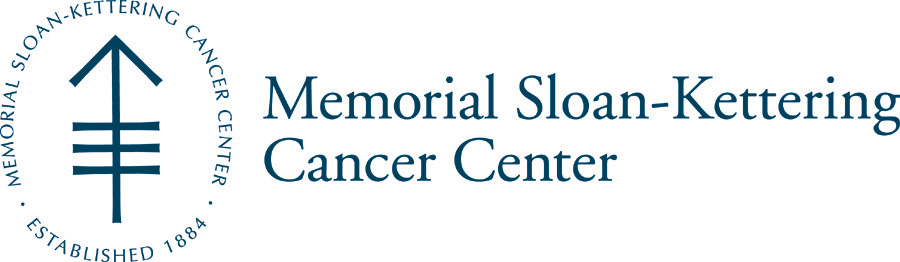 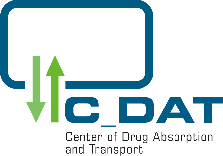 Glioblastoma multiforme
Markers: High cellular proliferation rate, diffuse infiltration, necrosis, 
	angiogenesis, apoptosis resistence and genomic instability.
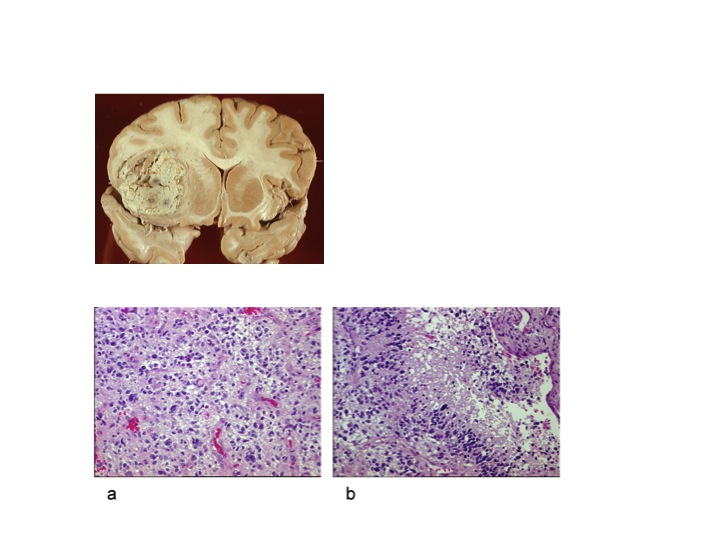 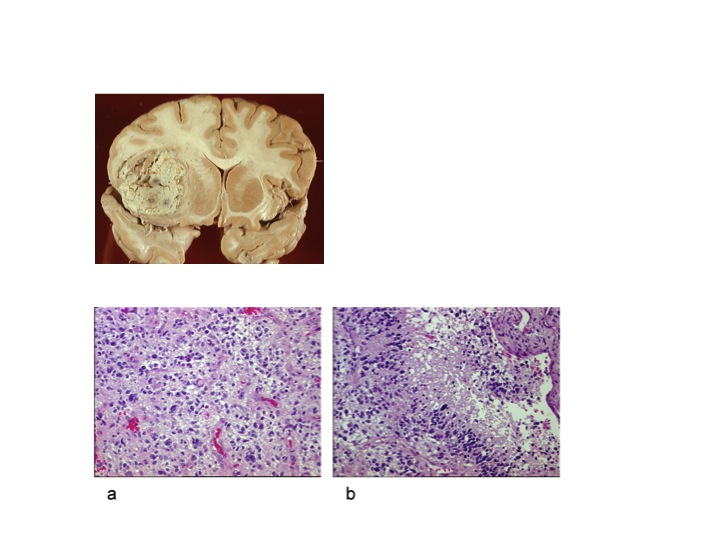 PD Dr. Vogelgesang, Greifswald
D.P. Agamanolis
Necrotic centers typically surrounded by hypercellular zones: 
	pseudopallisades
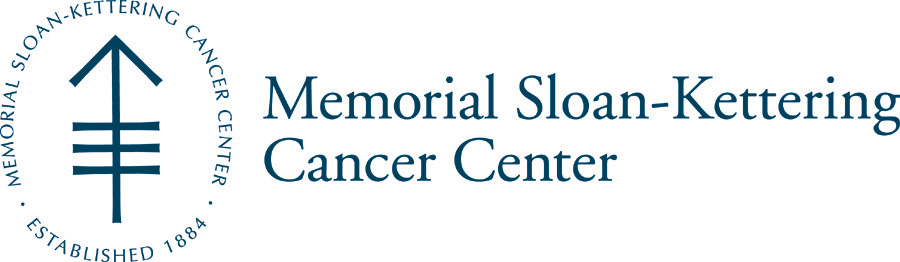 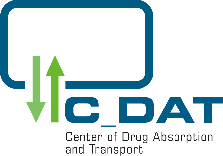 Epigenetic mechanisms
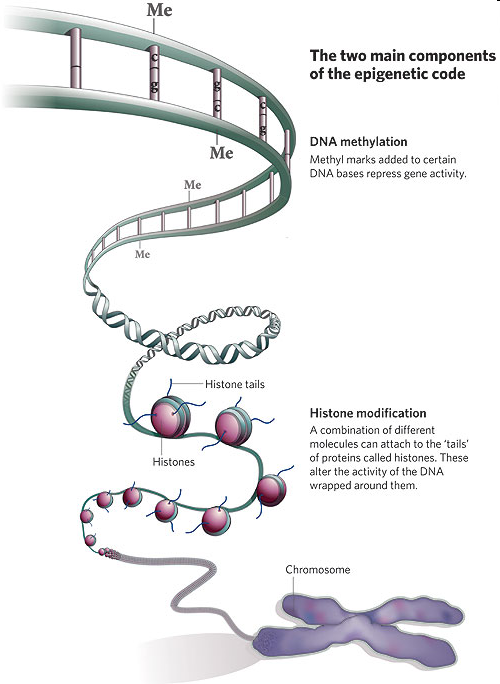 DNA-Methylation







 Histone modification
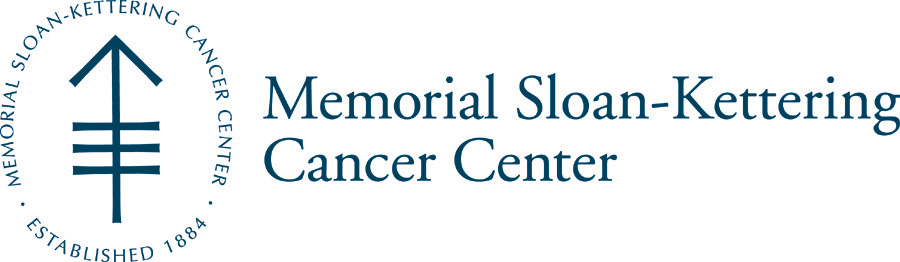 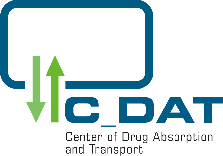 DNA methylation
Cytosine
Methyl-Cytosine
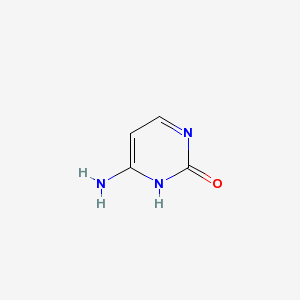 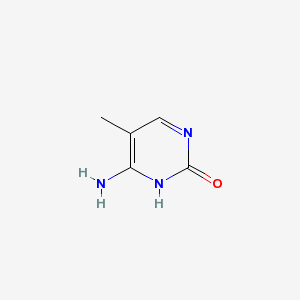 DNA-Methyl-
transferase
S-Adenosylmethionine
(SAM)
S-Adenosylhomocysteine
(SAH)
Vitamin B12, Folate, Vitamin B6
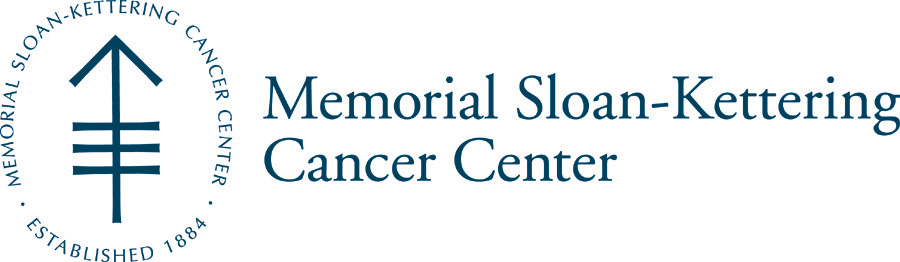 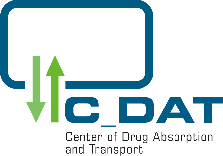 DNA methylation
Clusters of CpG sites: CpG islands



CpG islands in promoters of about 60% of all human genes

Loss of methylation throughout the genome in cancer cells
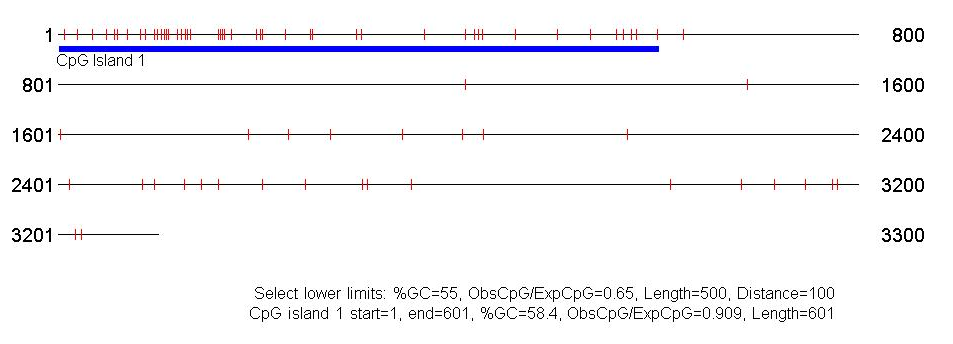 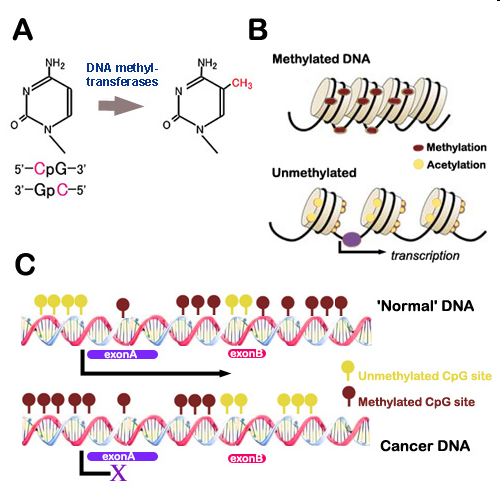 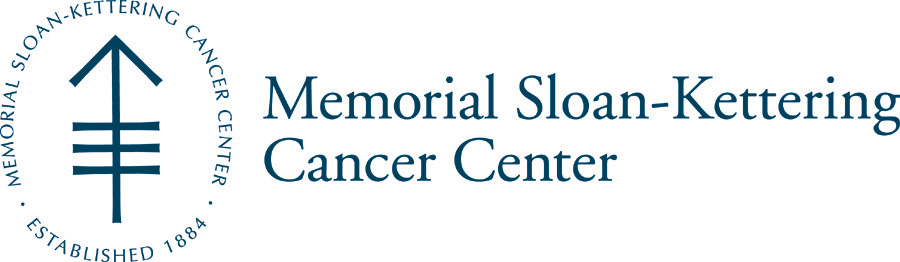 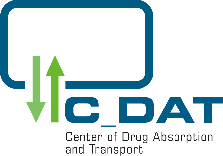 Analysis of methylation
Pyrosequencing
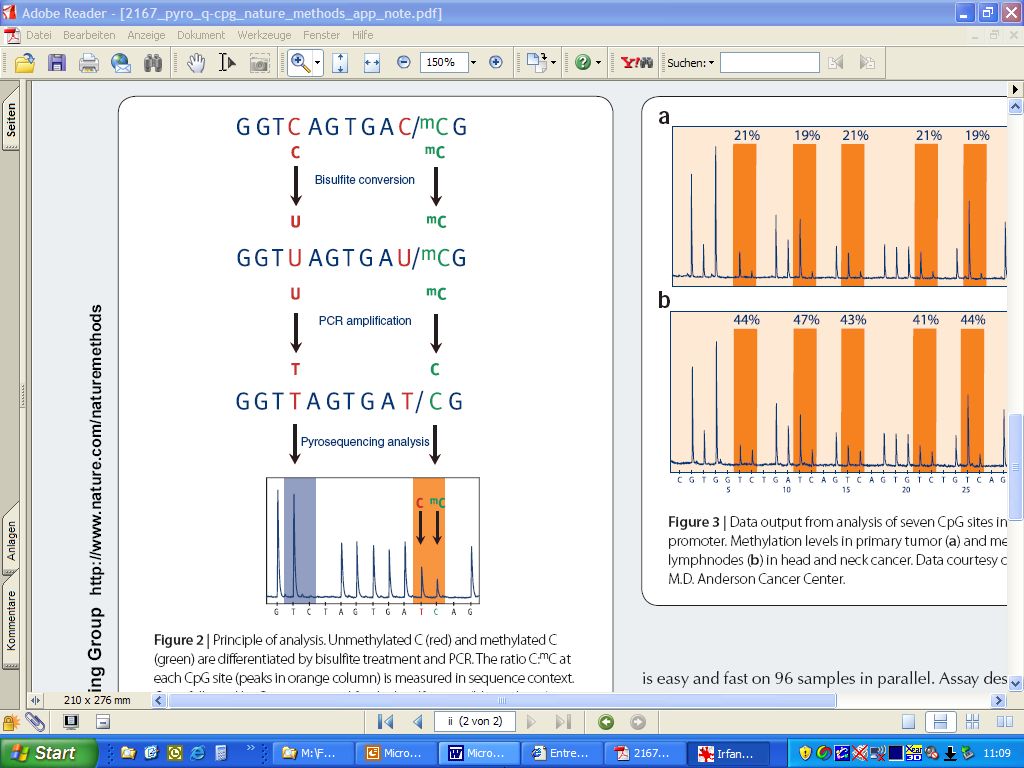 Pyrosequencing after
Bisulfite treatment
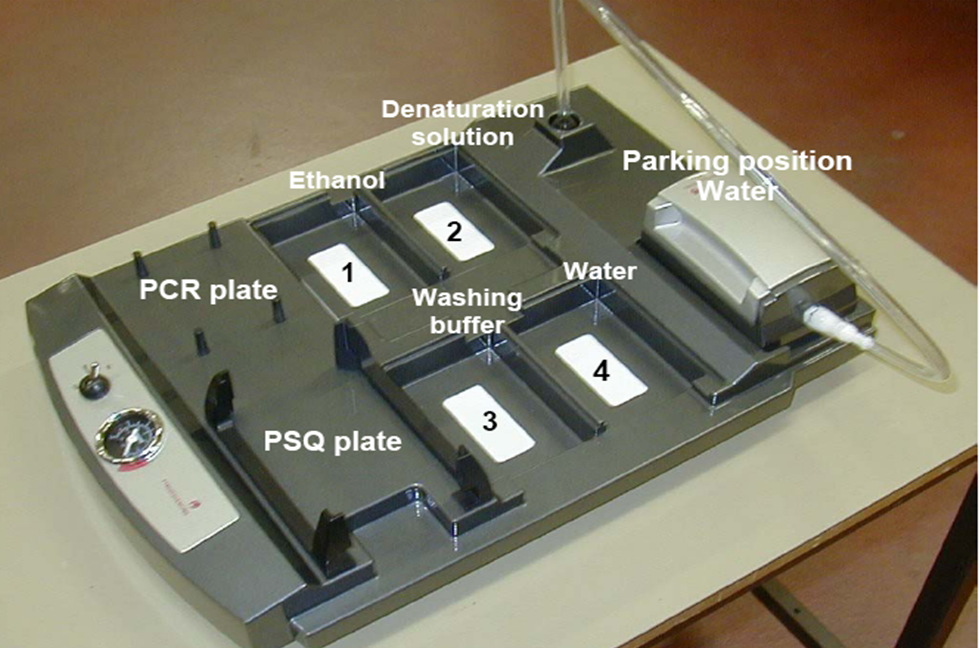 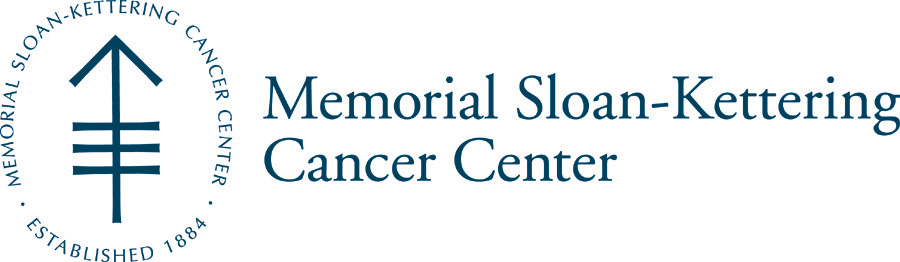 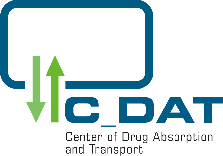 Analysis of methylation
Pyrosequencing
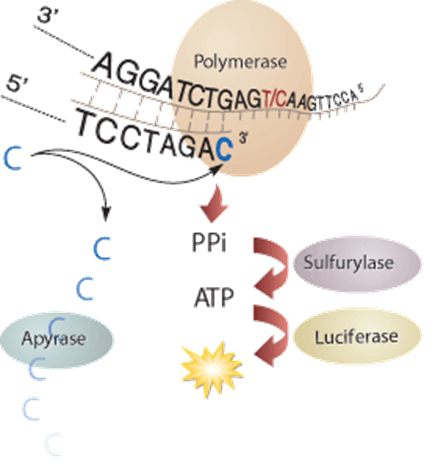 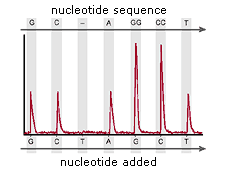 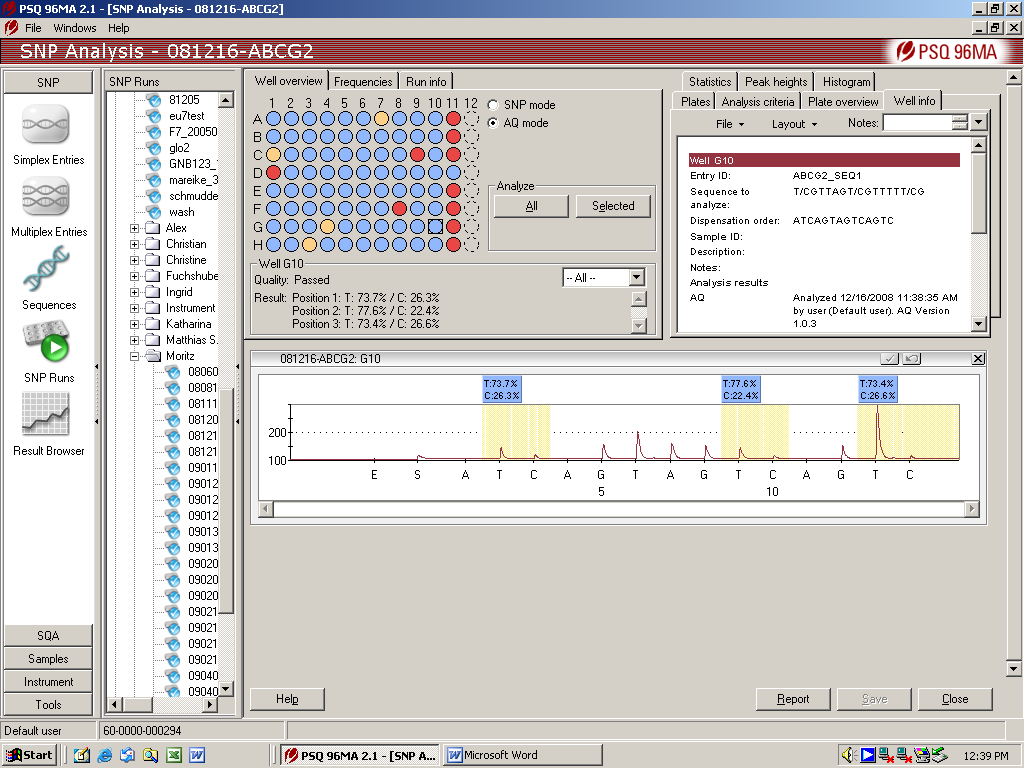 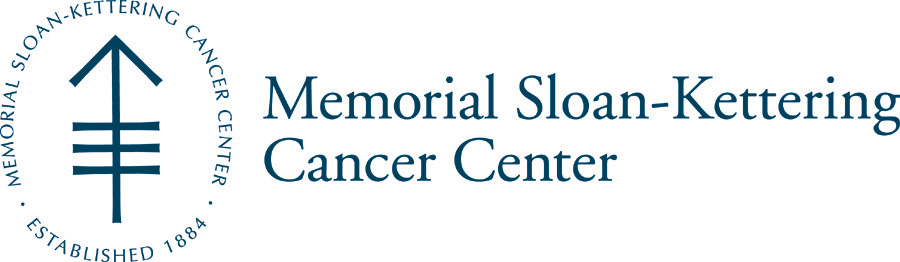 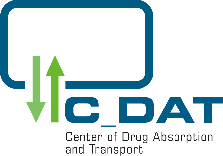 Genes to analyze
MGMT (O6 methylguanine methyltransferase)

 ABCB1 (P-gp)

 ABCG2 (BCRP)
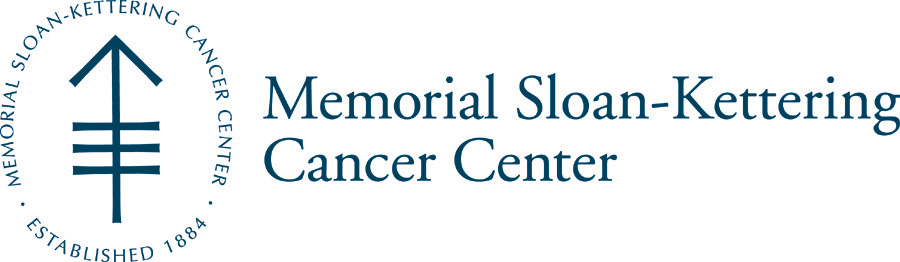 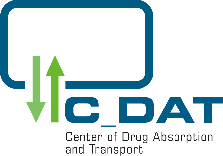 Genes to analyze
MGMT (O6 methylguanine methyltransferase)

 ABCB1 (P-gp)

 ABCG2 (BCRP)
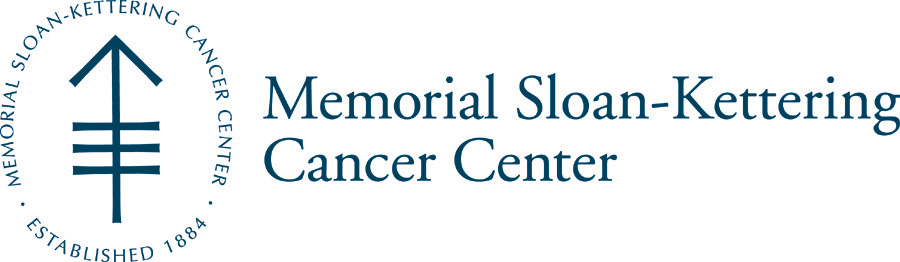 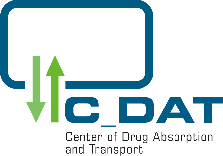 MGMT
DNA repair enzyme, removing mutagenic adducts from the O6 position of guanine

MGMT causes resistance to alkylating drugs

Survival of patients with gliomas is significantly better in previous
	publications, if the promoter of MGMT is methylated
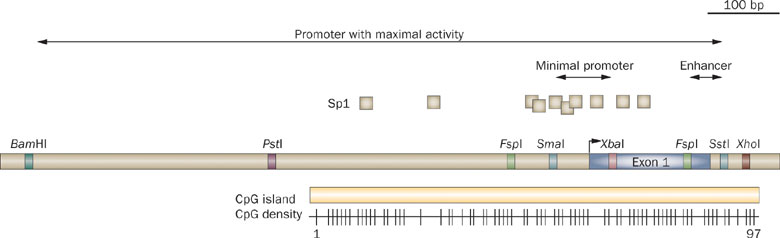 Weller, M. et al. (2009) MGMT promoter methylation in malignant gliomas: ready for personalized medicine? Nat. Rev. Neurol. doi:10.1038/nrneurol.2009.197
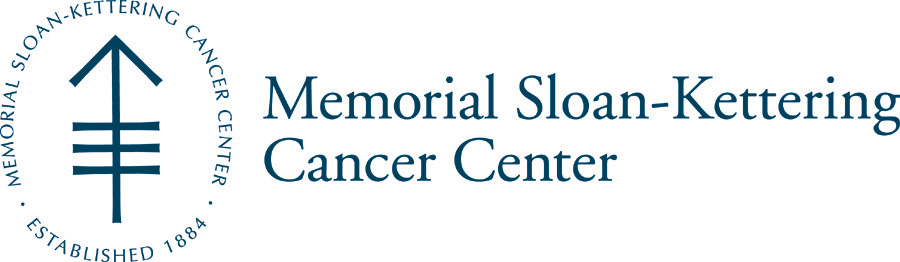 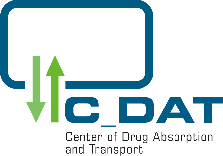 Genes to analyze
MGMT (O6 methylguanine methyltransferase)

 ABCB1 (P-gp)

 ABCG2 (BCRP)
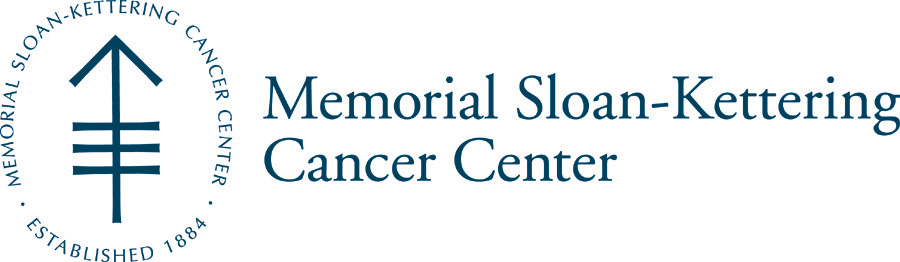 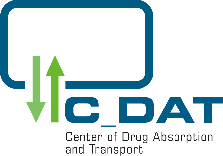 Transport proteins
tumor cell
endothelium
blood
Influxtransporter, e.g. OATP2B1
Effluxtransporter, e.g. ABCB1, ABCG2
Clinical characteristics
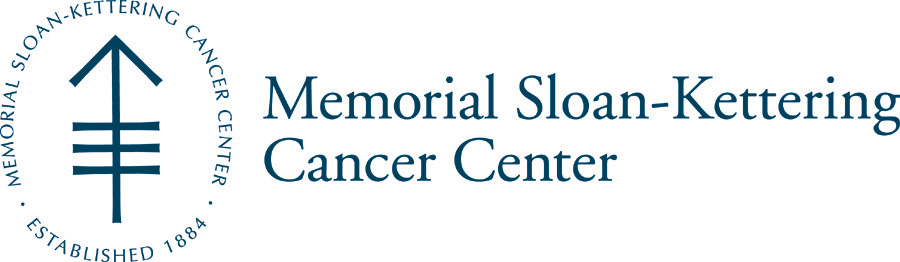 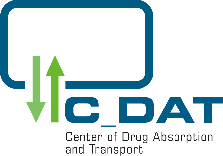 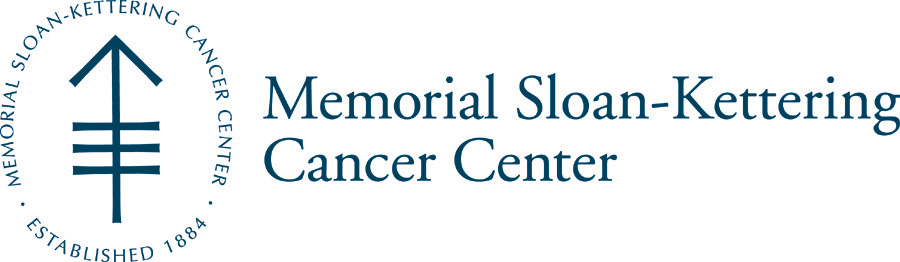 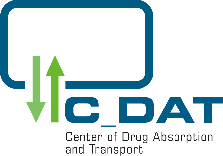 Methylation and expression
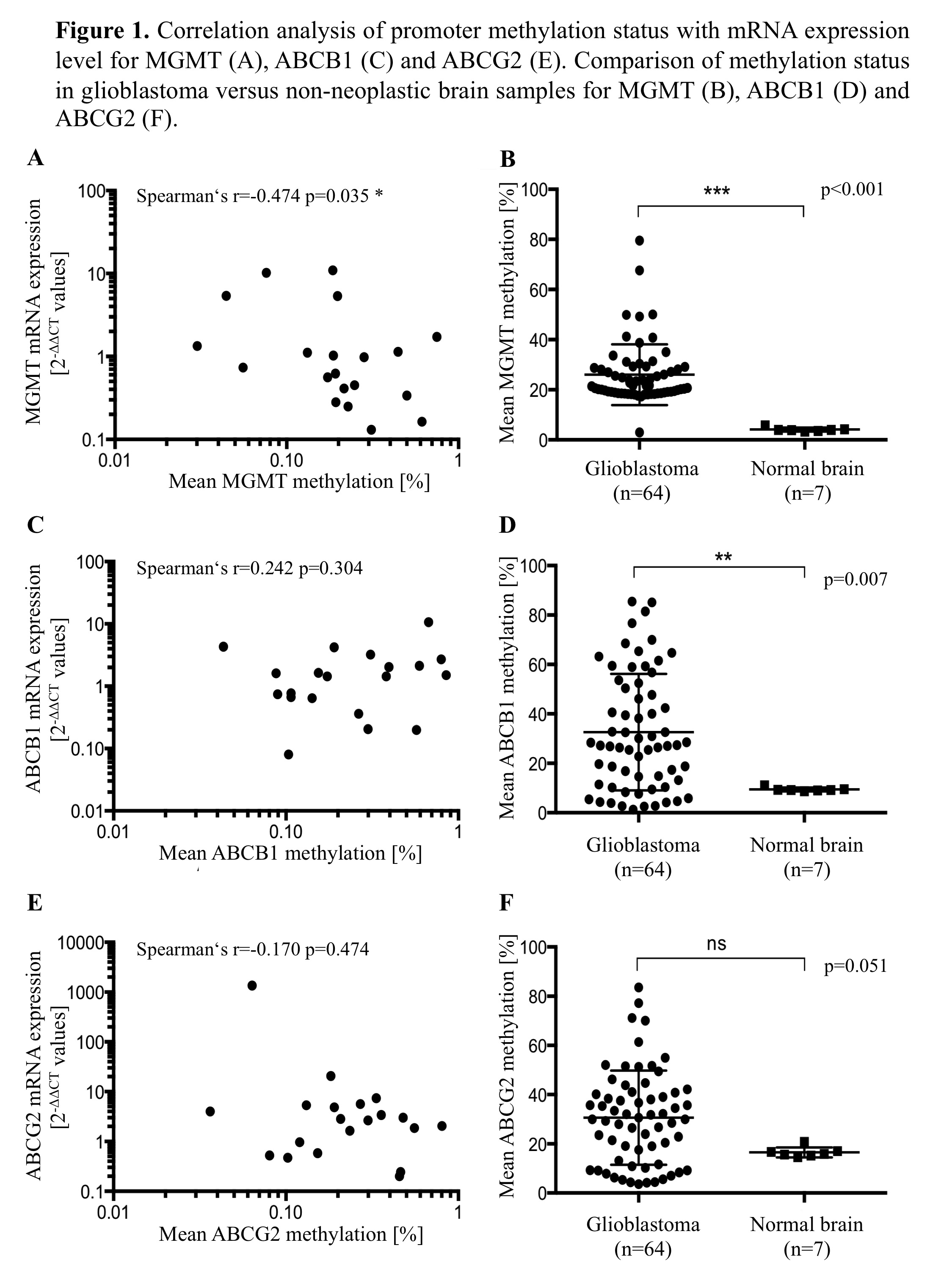 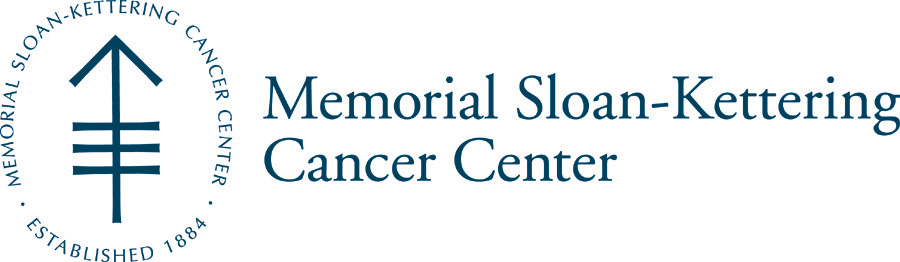 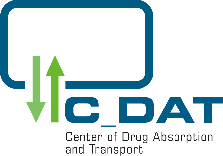 MGMT methylation and OS
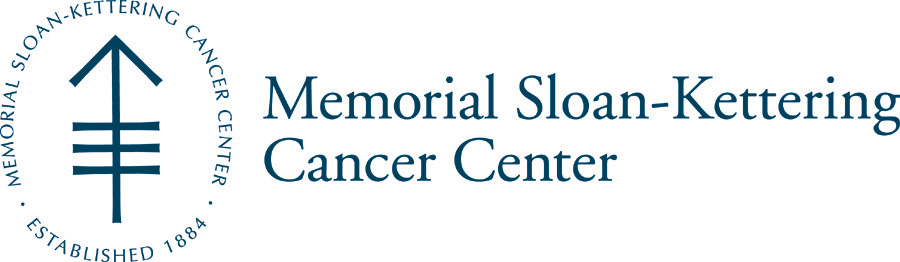 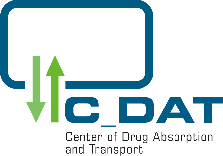 ABCB1 methylation and OS
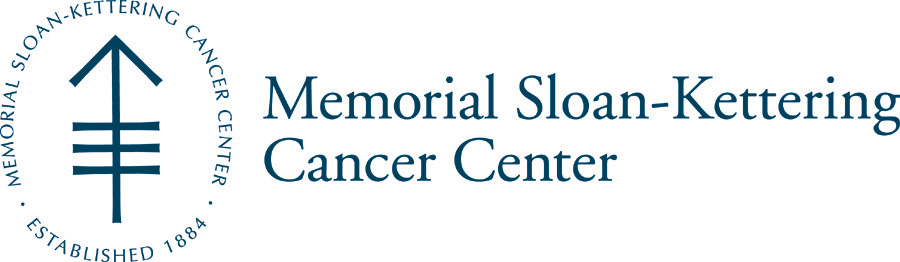 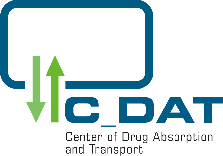 ABCG2 methylation and OS
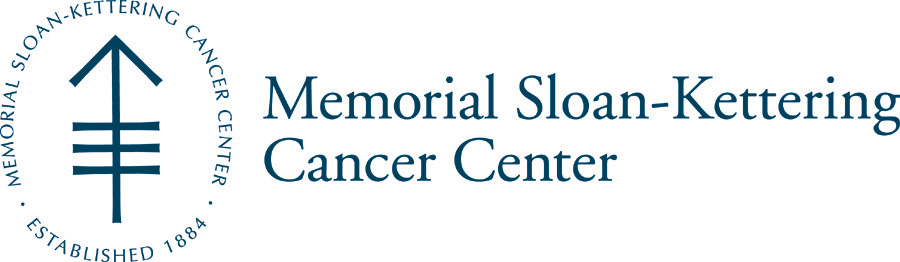 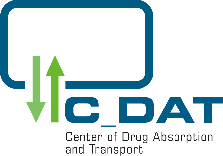 Methylation and Polymorphisms
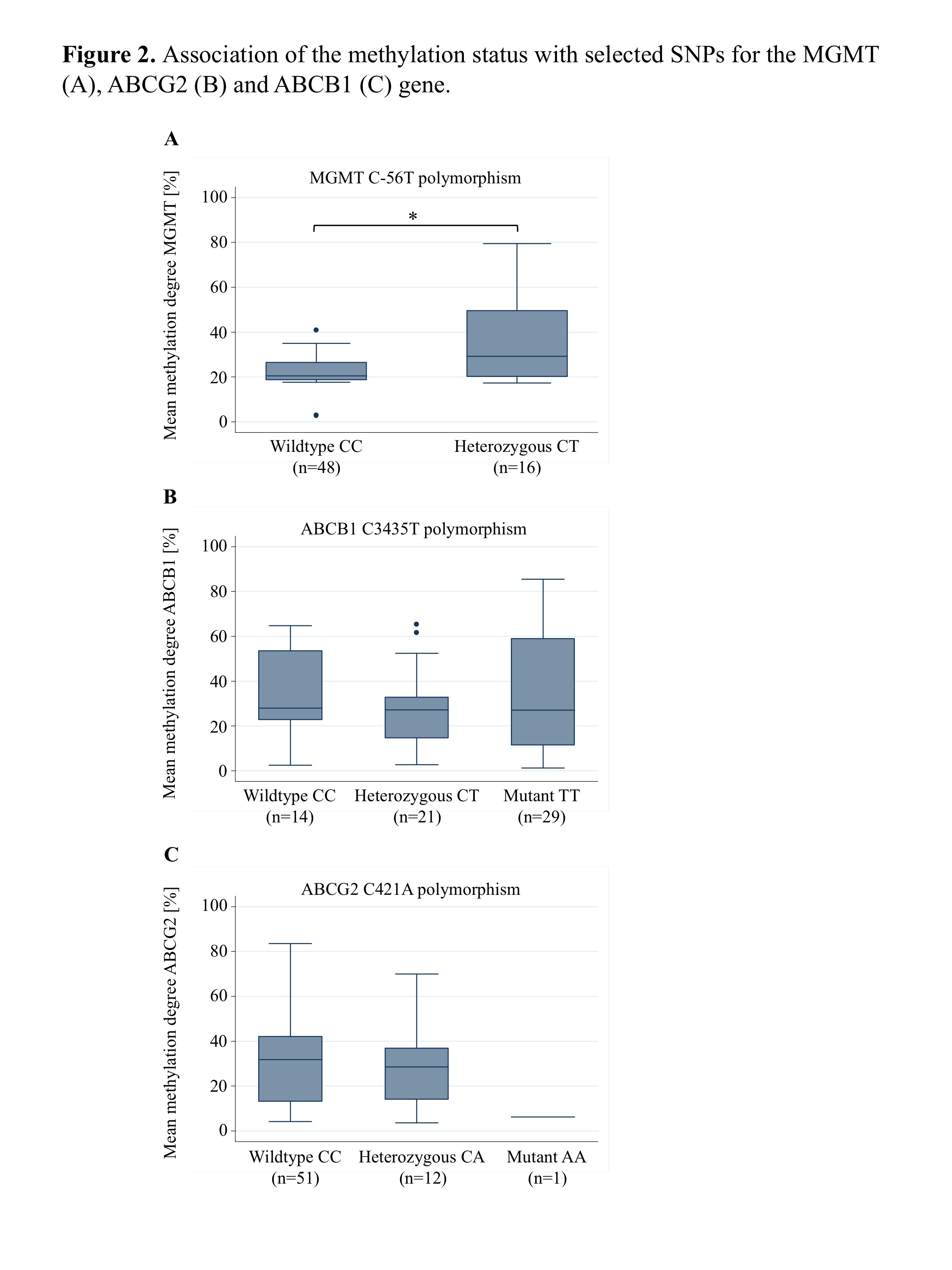 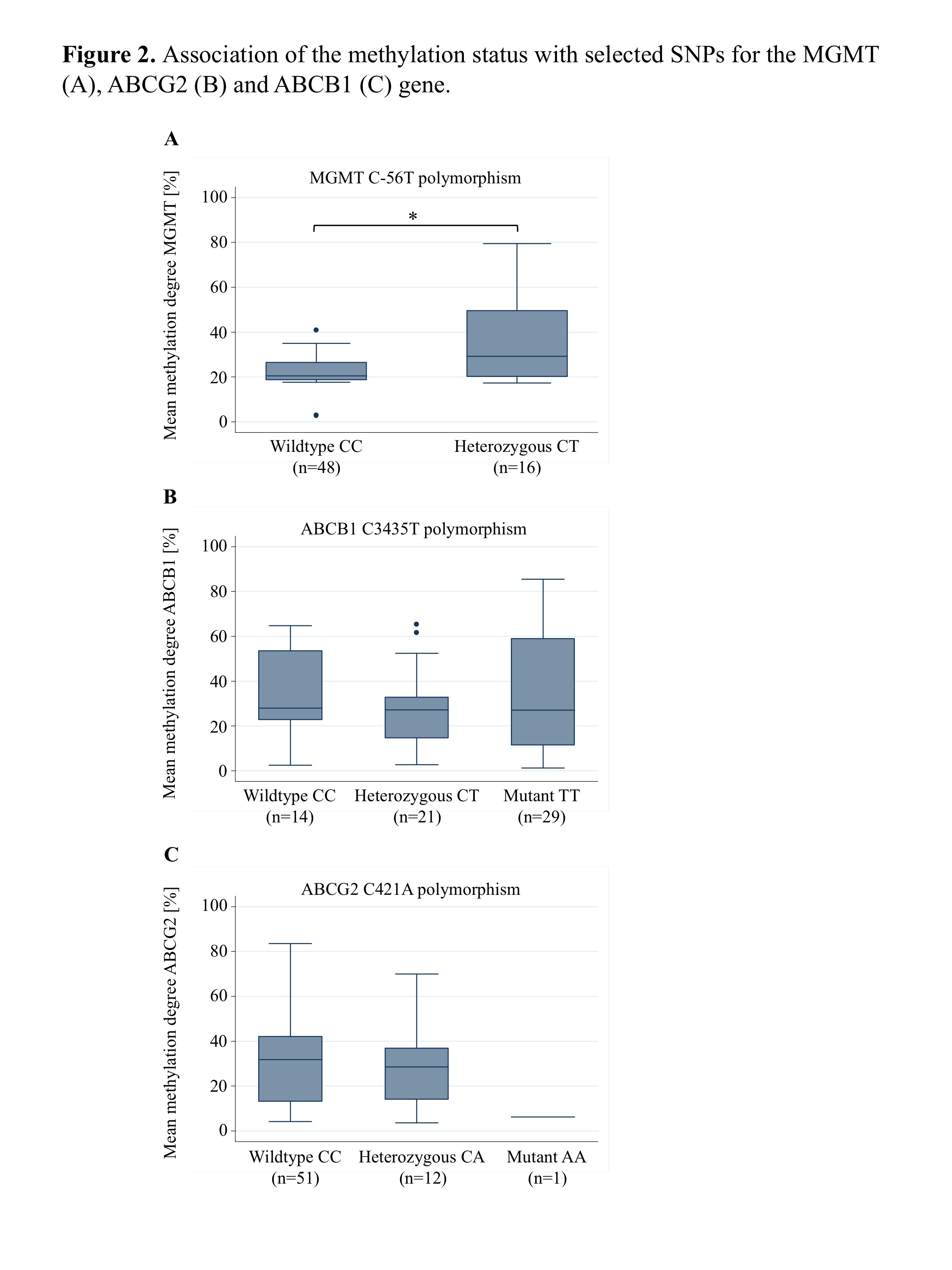 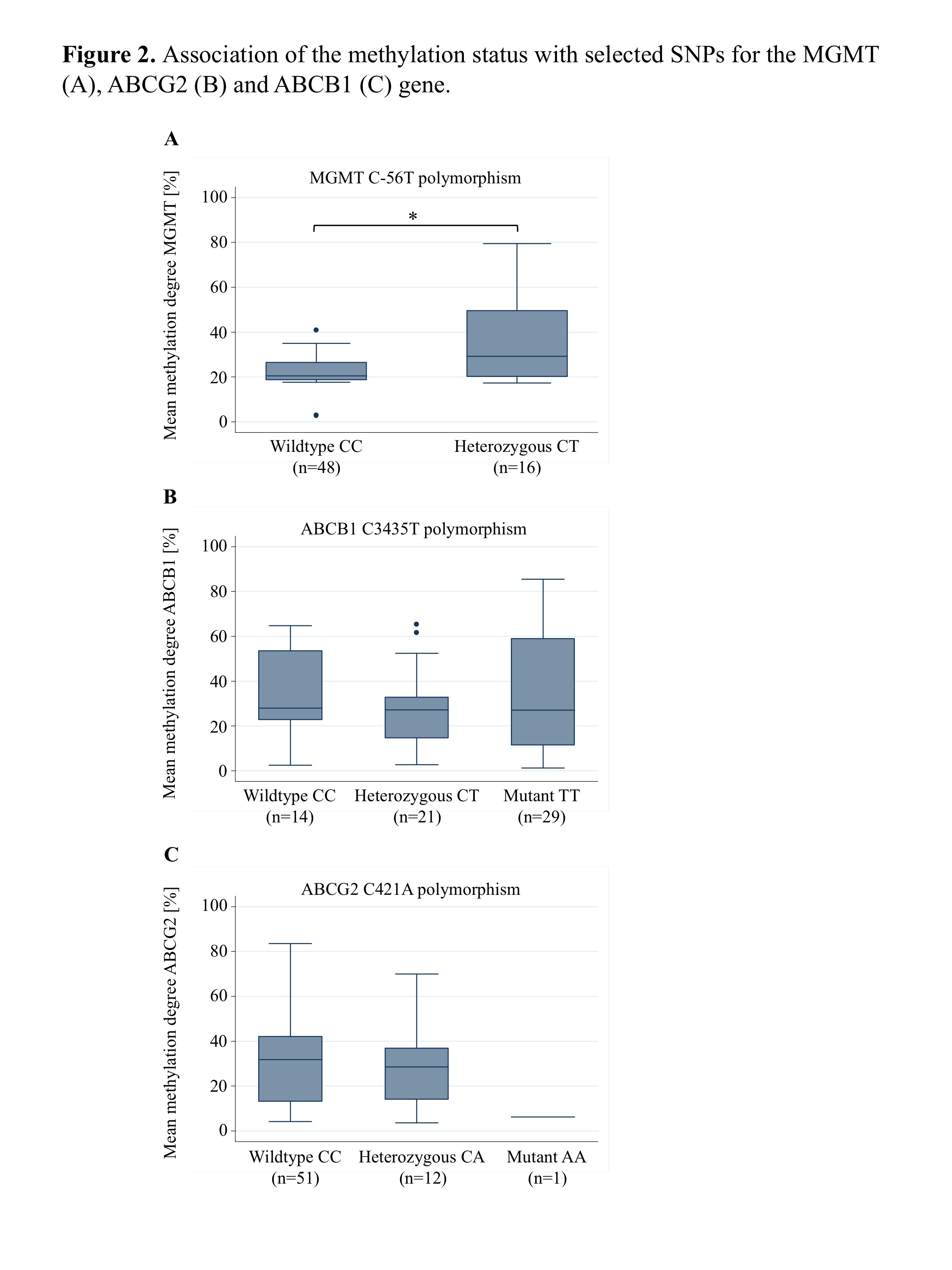 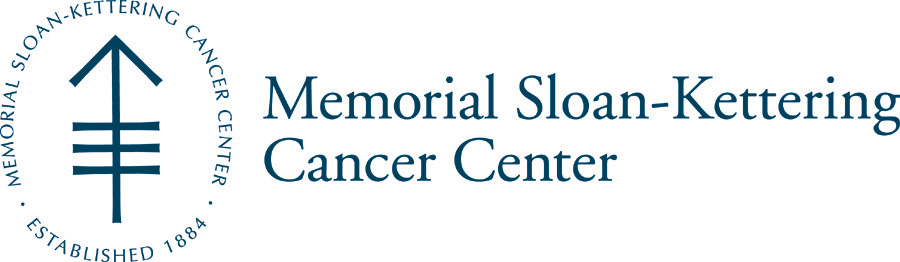 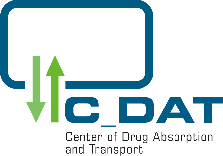 Methylation in relapses
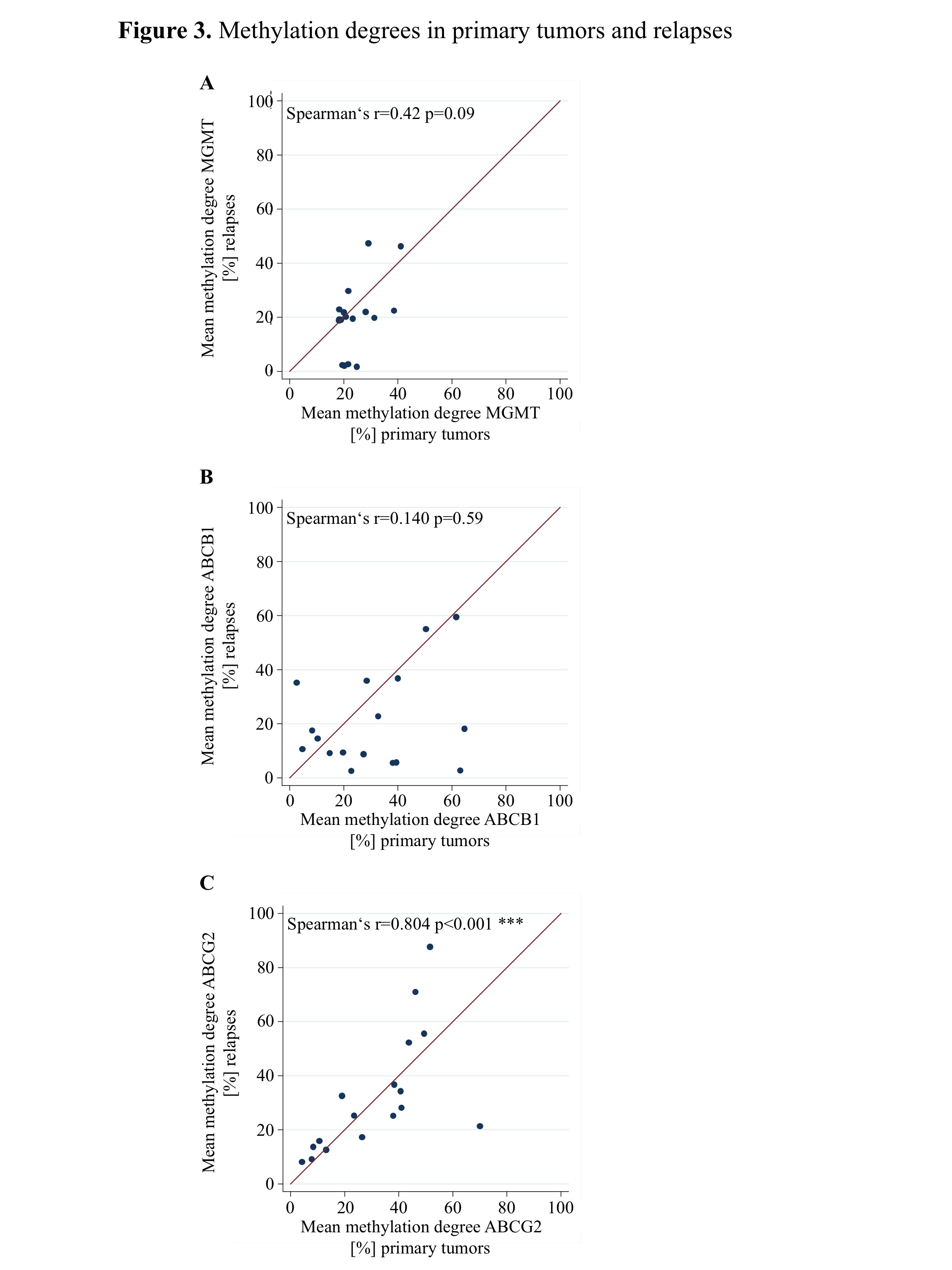 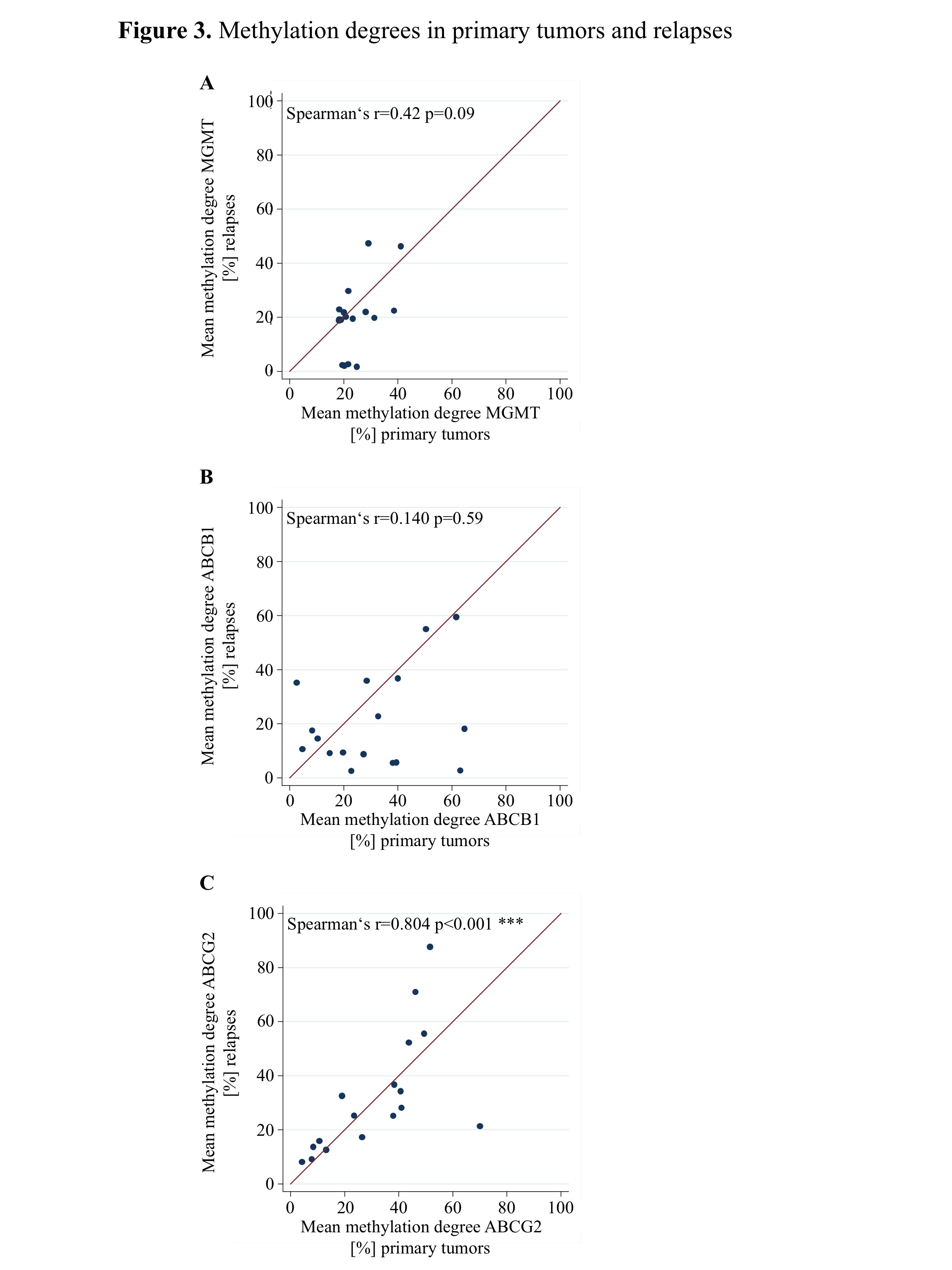 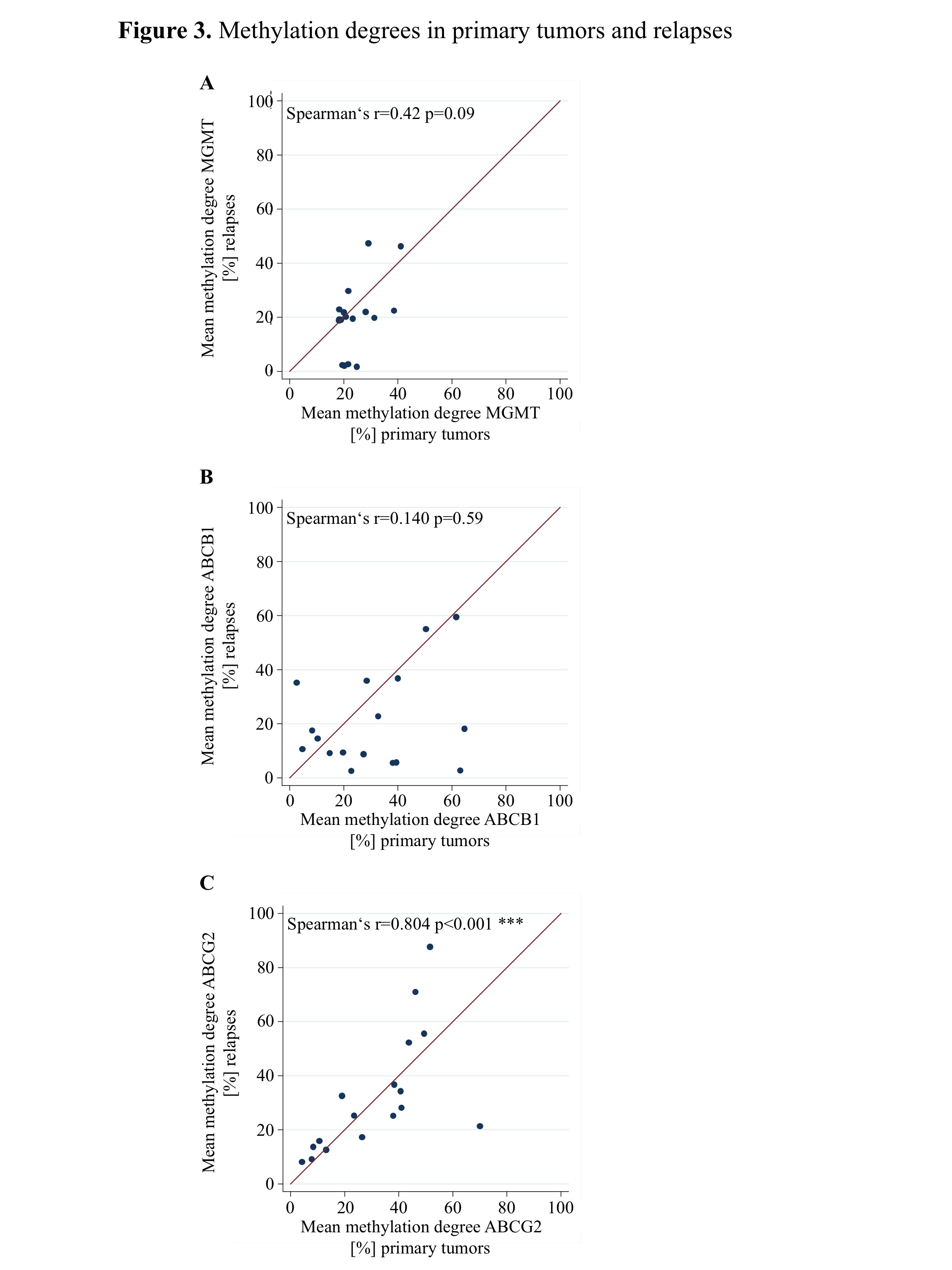 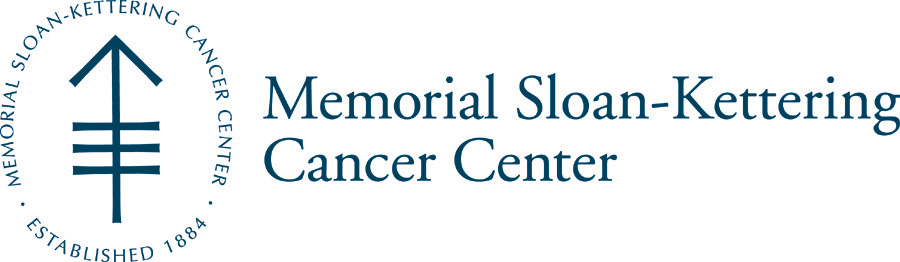 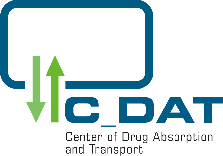 Conclusions
Methylation of MGMT, ABCB1 and ABCG2 have no prognostic
	impact for OS in glioblastoma multiforme
Significant negative correlation between MGMT methylation and expression
Markedly elevated MGMT and ABCB1 methylation in glioblastoma specimens
Significant correlation between MGMT methylation and MGMT C-56T polymorphism
Significant correlation of ABCG2 methylation in primary tumors and relapses
Acknowledgements
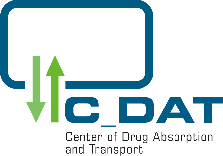 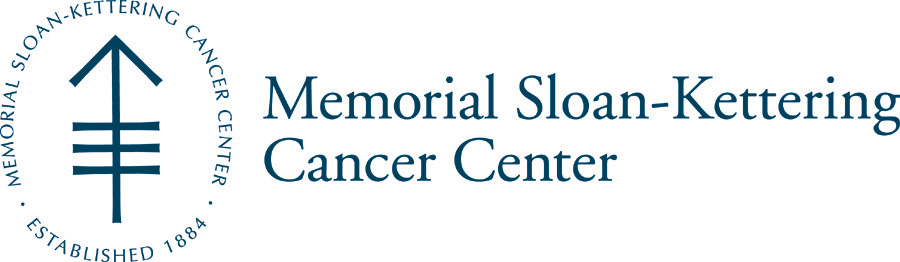 Heyo K. Kroemer, PhD

 S. Bien-Möller, PhD
 S. Herzog
 M. Ricker
and all members of 
the Kroemer Lab
Eric C. Holland, MD, PhD

 E. Bazzoli, MD
 M. Squatrito, PhD
 N. Schultz
 B. Wee Trent
and all members of
the Holland Lab
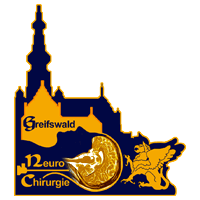 Henry W. S. Schroeder, MD
 PD Dr. Vogelgesang
Acknowledgements for the financial support by
	- Gerhard-Domagk-Program of the University medicine Greifswald, Germany
	- Rottendorf Foundation, Ennigerloh, Germany
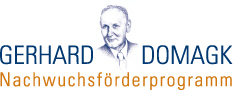 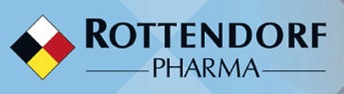